9 Yksilö säästäjänä ja sijoittajana
Muistiinpanot
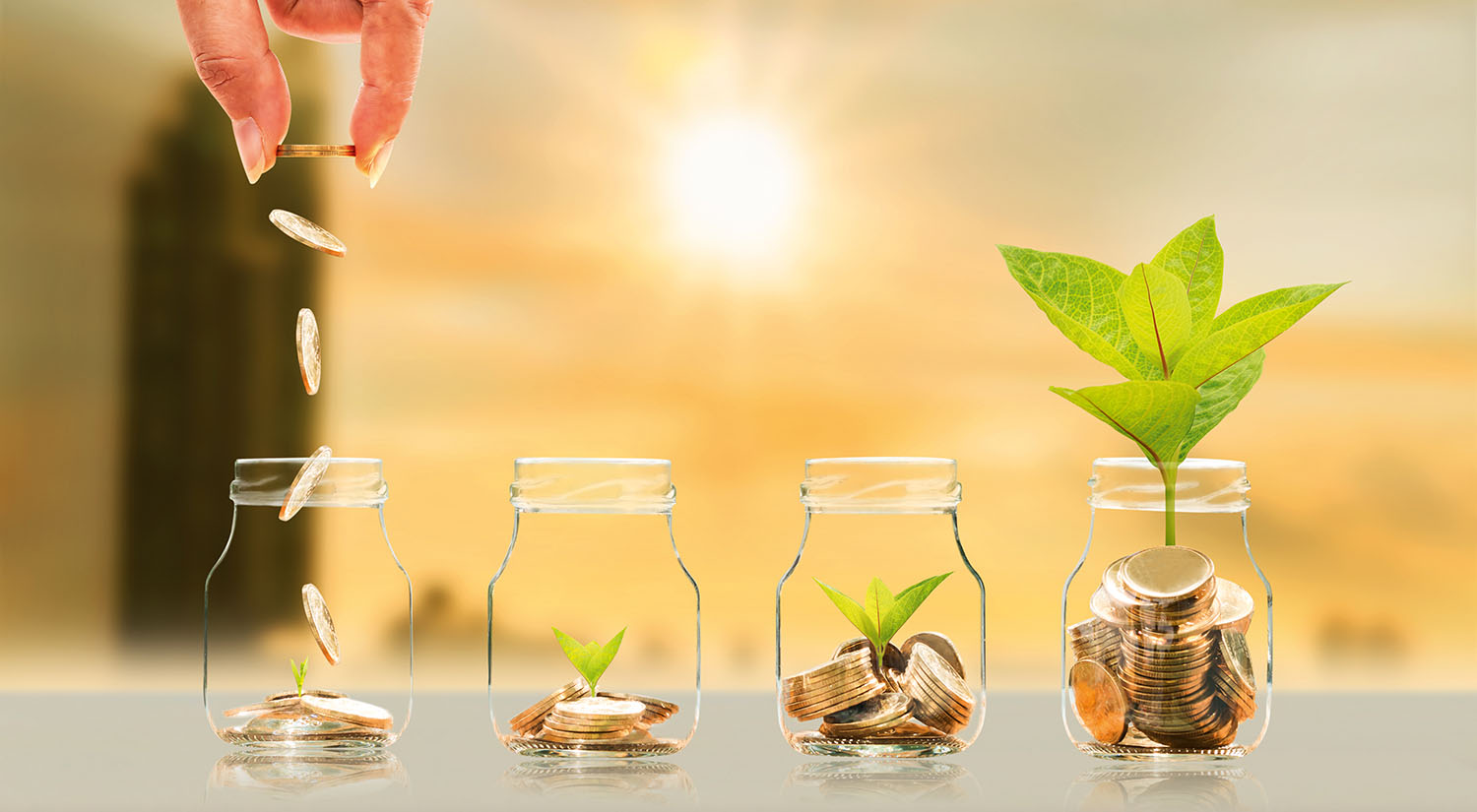 Säästämisen perusasioita
jos kotitaloudella jää ylimääräistä rahaa vähänkin pakollisten menojen jälkeen, kannattaa säästää ”pahan päivän varalle”
kotitaloudessa hyvä puskurirahasto on vähintään kahden kuukauden tulojen suuruinen rahasumma, jolla voi varautua yllättäviin menoihin 
jos rahaa jää säästöön enemmän, kannattaa harkita varojen sijoittamista
suomalaiset pitävät paljon rahojaan pankkien käyttötileillä, joilla varat eivät tuota olemattomien korkojen takia
Sijoittamisen perusasioita
Sijoittaessa varoja kannattaa miettiä
1)	kuinka paljon on valmis sijoittamaan
2)	kuinka pitkäksi aikaa varat voivat olla poissa käytöstä
3)	kuinka suuren riskin on valmis ottamaan
sijoitusasiantuntijat neuvovat usein, että kannattaa hajauttaa sijoitukset: jos on mahdollista, kannattaa hankkia monenlaisia sijoituksia, joissa on erilainen riski ja tuotto
Sijoituskohteet
Esimerkiksi:
osakkeet
sijoitusrahastot
joukkovelkakirjat
asunnot
metsä
Osakkeet
osake on osuus osakeyhtiön osakepääomasta
sijoittajat ostavat, koska haluavat tuottoa yrityksen taloudellisesta menestyksestä
tuottoa tulee:
1)	vuosittain maksettavana osinkona, jos yritys menestyy
2)	osakkeiden arvonnousuna, jota voi hyödyntää myydessään yrityksen osakkeita
Sijoitusrahastot
sijoitusrahastossa sijoittajat jättävät rahansa rahastoyhtiön sijoitettaviksi
sijoitetuista varoista huolehtii salkunhoitaja
sijoitusrahastoja luokitellaan osakerahastoihin, korkorahastoihin ja yhdistelmärahastoihin
helppo tapa sijoittaa: ei tarvitse itse seurata pörssikursseja ja tehdä osakekauppoja; toisaalta salkunhoitajan palvelut eivät ole ilmaisia
Joukkovelkakirjat
valtioiden ja suuryritysten tapa hankkia pitkäaikaista rahoitusta
valtionlaina = obligaatio, suuryrityslaina = debentuuri
suuri laina on jaettu velkakirjoiksi, joita sijoittajat ostavat
liikkeellelaskija maksaa sijoittajille korkoa ja sovitun ajan kuluttua lainan takaisin
Asunto sijoituskohteena
noin 320 000 suomalaista saa vuokratuloja sijoitusasunnosta vuonna 2018
vuotuinen tuotto on noin 3−6%
asunto turvallinen sijoituskohde etenkin kasvukeskuksissa ja opiskelijakaupungeissa, joissa löytyy vuokralainen ja asunto menee tarvittaessa helposti kaupaksi
asuntosijoittamisen riskit voivat liittyä vuokralaiseen tai itse asuntoon
Metsä sijoituskohteena
Suomessa on noin 450 000 metsätilaa
metsäsijoitusten tuotto on pitkällä aikavälillä noin 5 % 
parhaaseen tuottoon pääsee ostamalla nuorta metsää
metsäsijoittaminen on konkreettista: se vaatii metsänhoidon ja puukauppa-asioiden hallintaa ja kiinnostusta metsään
metsään voi sijoittaa myös ostamalla osuuksia metsärahastoihin, jotka hankkivat metsätiloja